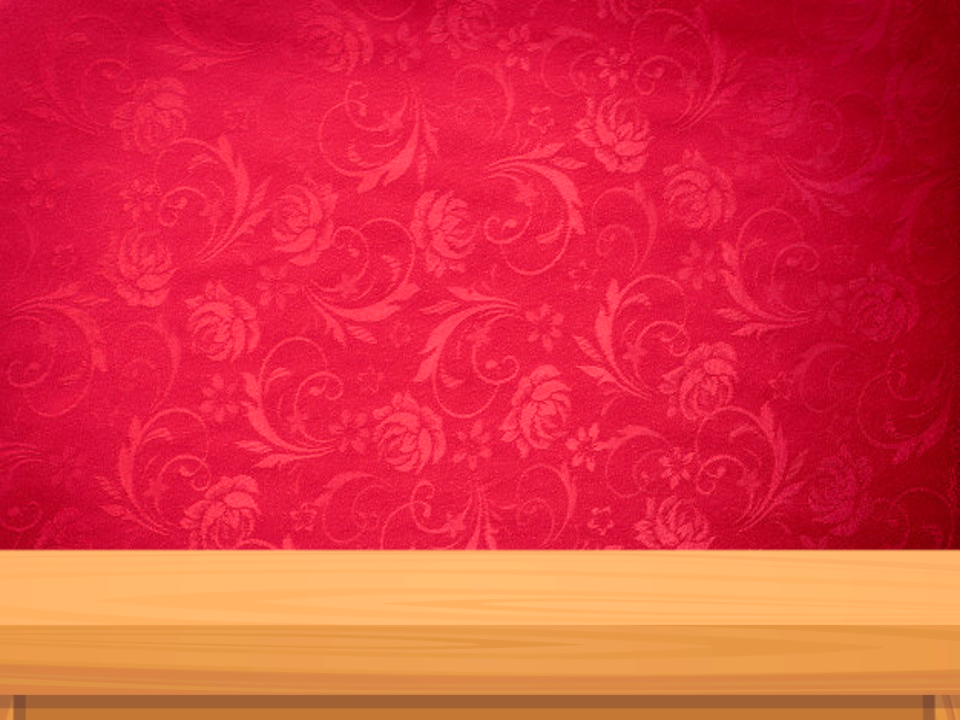 TRÒ CHƠI: BÀY MÂM NGŨ QUẢ

BÉ HÃY GIÚP BỐ MẸ BÀY QUẢ ĐÓN LỘC VÀO NHÀ BẰNG CÁCH TRẢ LỜI CÁC CÂU HỎI TRONG CÁC LOẠI QUẢ SAU:
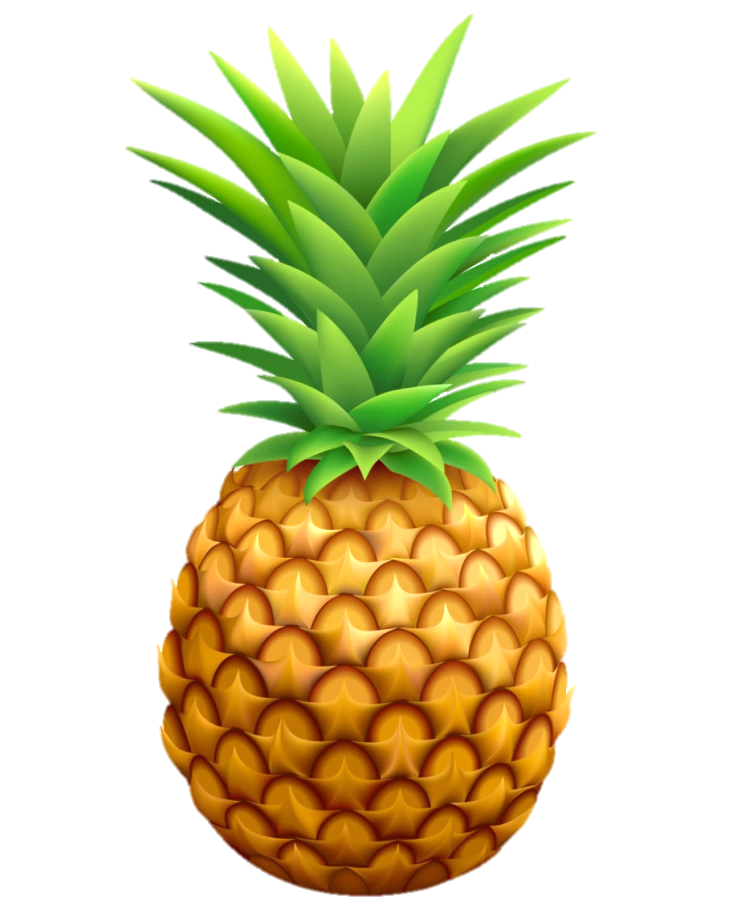 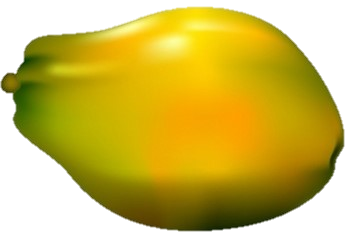 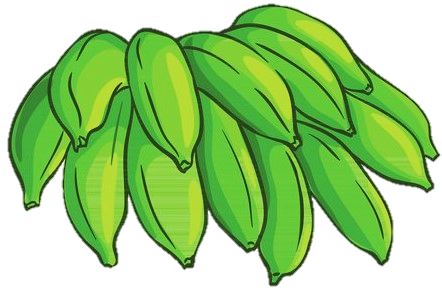 1. ĐU ĐỦ
2. DỨA
3 CHUỐI
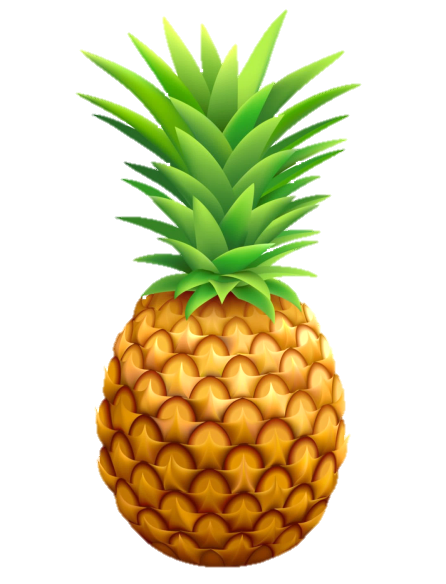 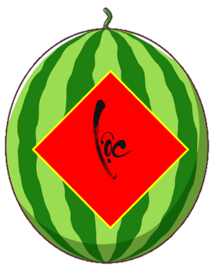 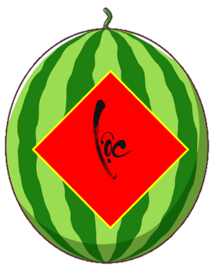 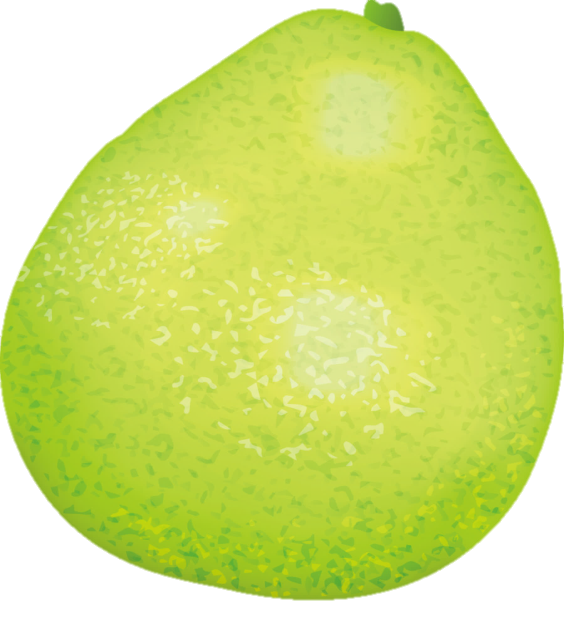 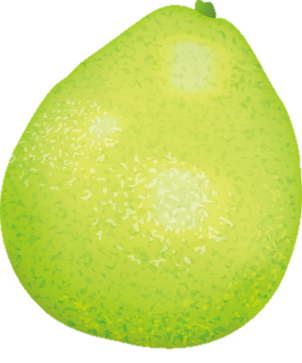 5.DƯA HẤU
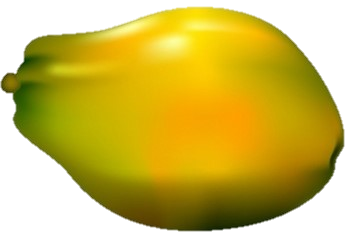 4. BƯỞI
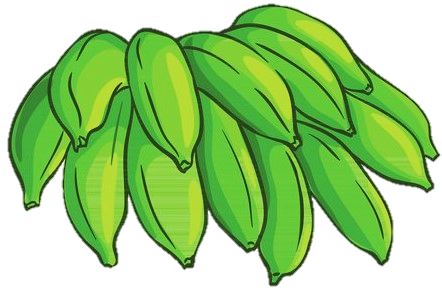 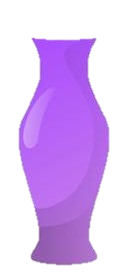 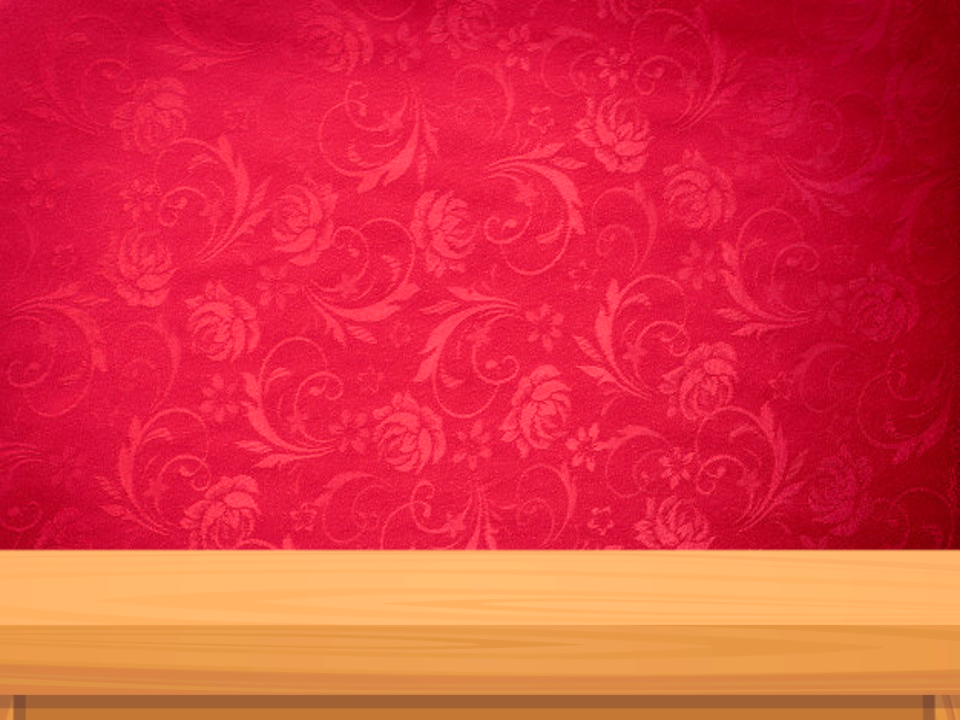 QUẢ 1: Gia đình em thường làm gì vào dịp Tết?
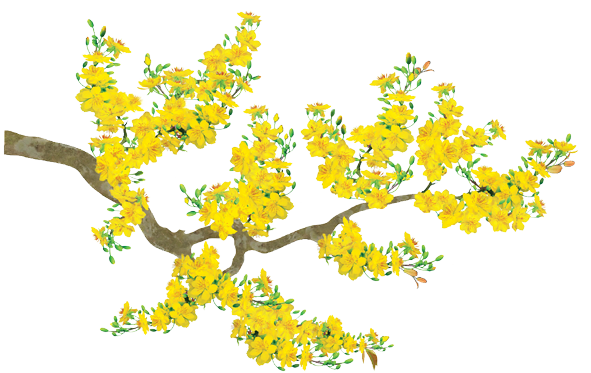 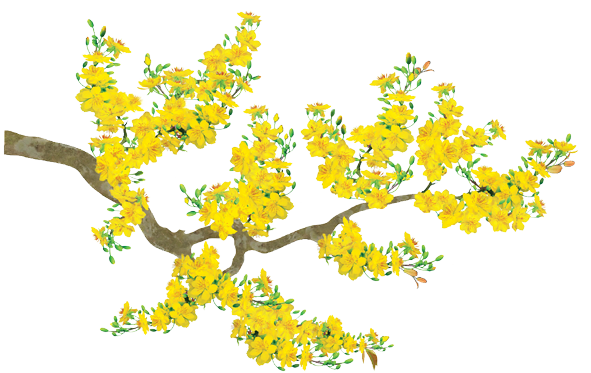 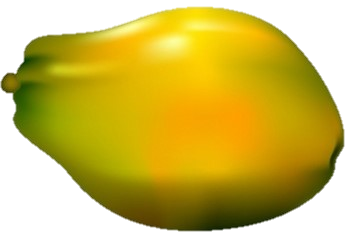 ĐÁP ÁN
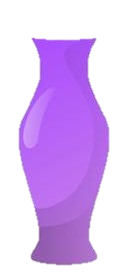 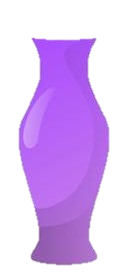 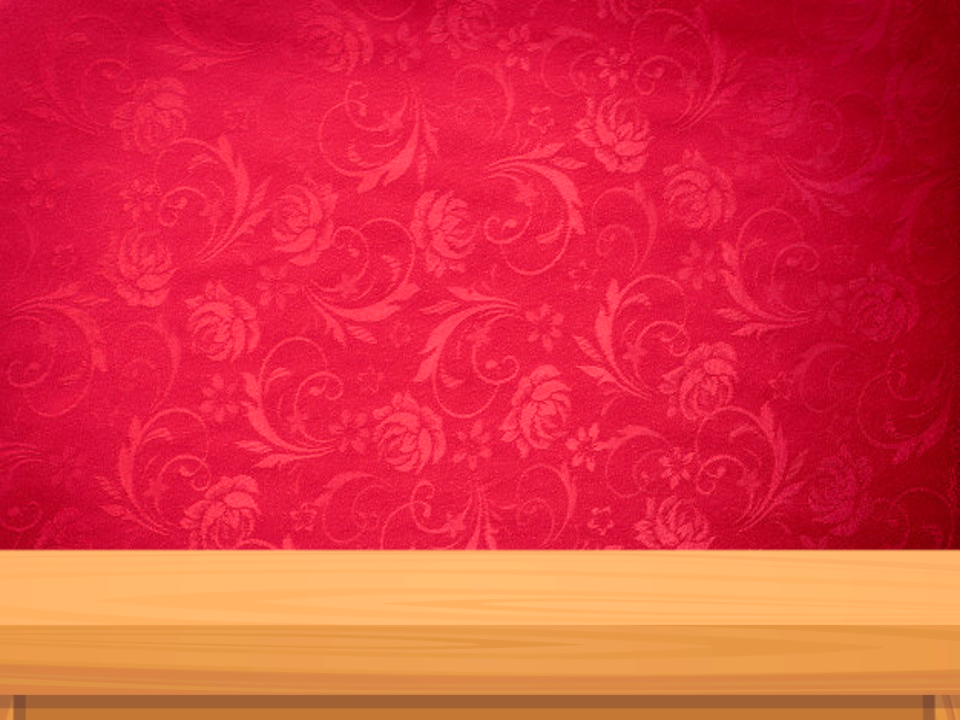 Đáp án quả 1:Gói bánh chưng, nấu cỗ, cúng giao thừa,...)
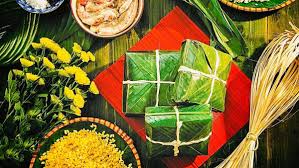 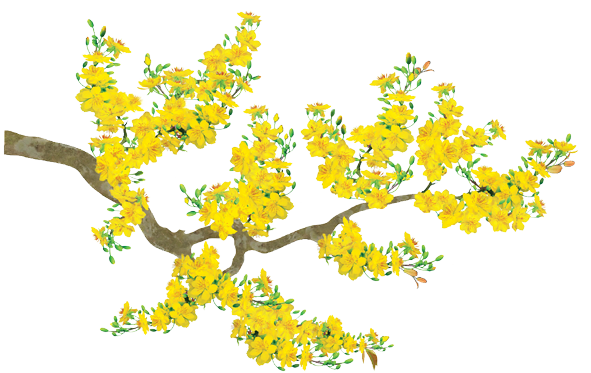 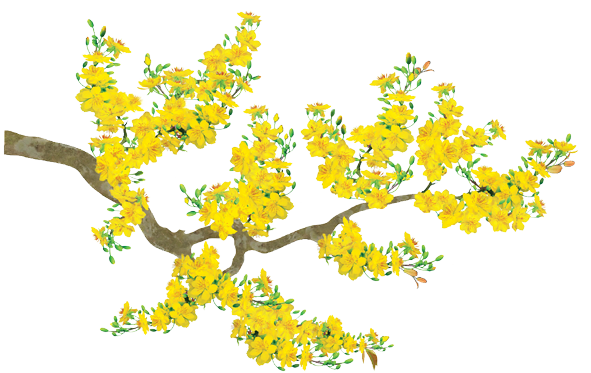 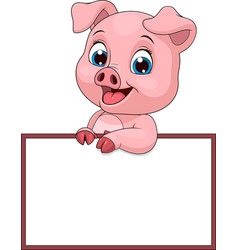 Quay lại trò chơi
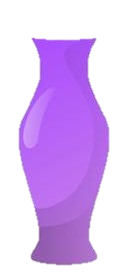 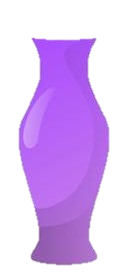 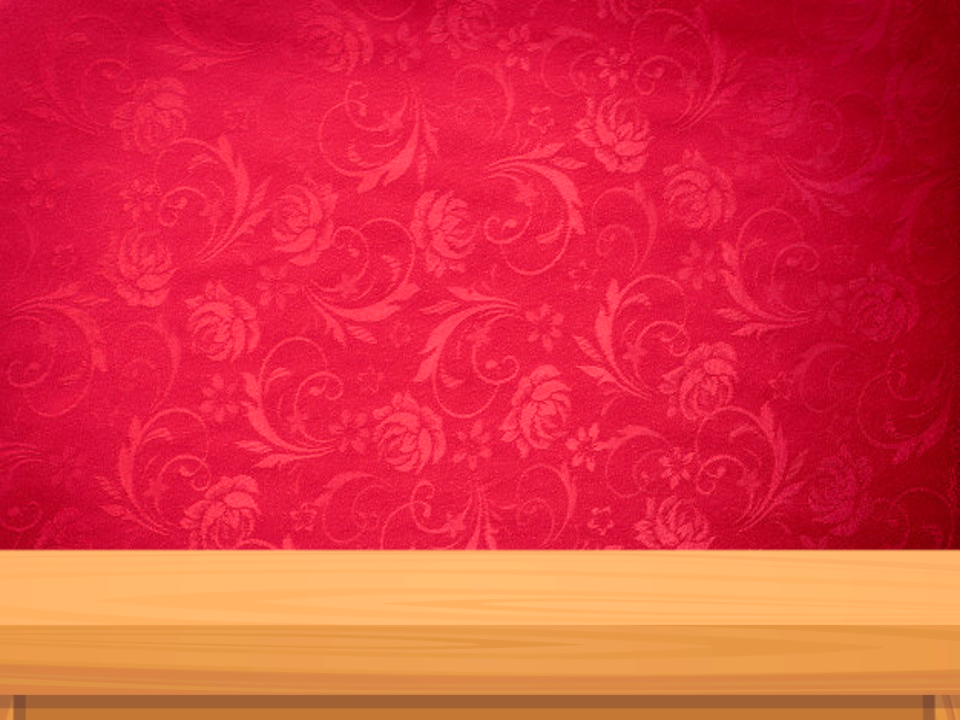 QUẢ 2:Trong dịp tết, em thường được bố mẹ đưa đi chơi ở đâu và đến nhà ai để chúc têt.
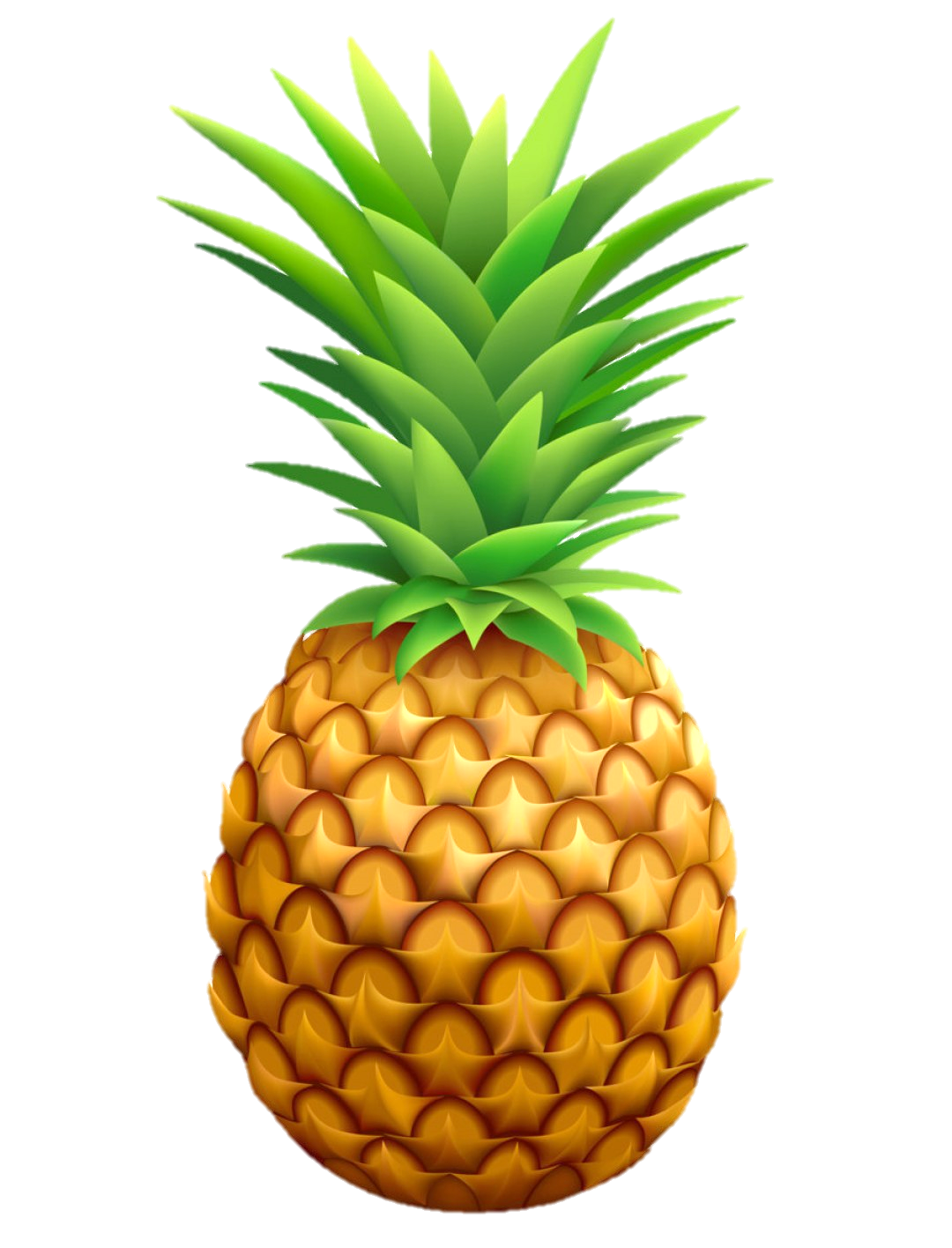 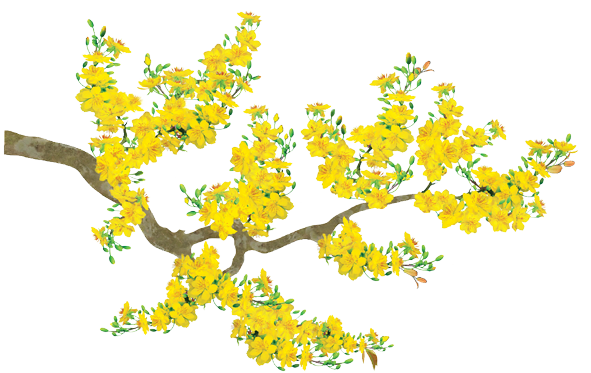 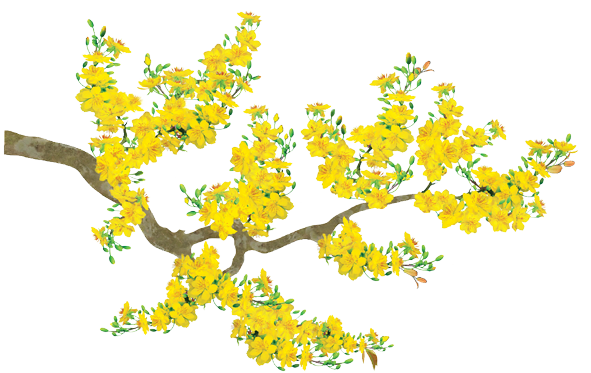 ĐÁP ÁN
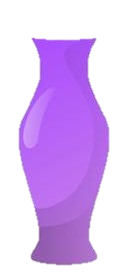 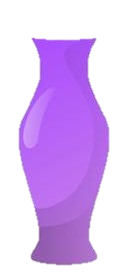 Đáp án quả 2: Đi Chơi,...Ông bà, bố mẹ, người thân, người lớn tuổi...
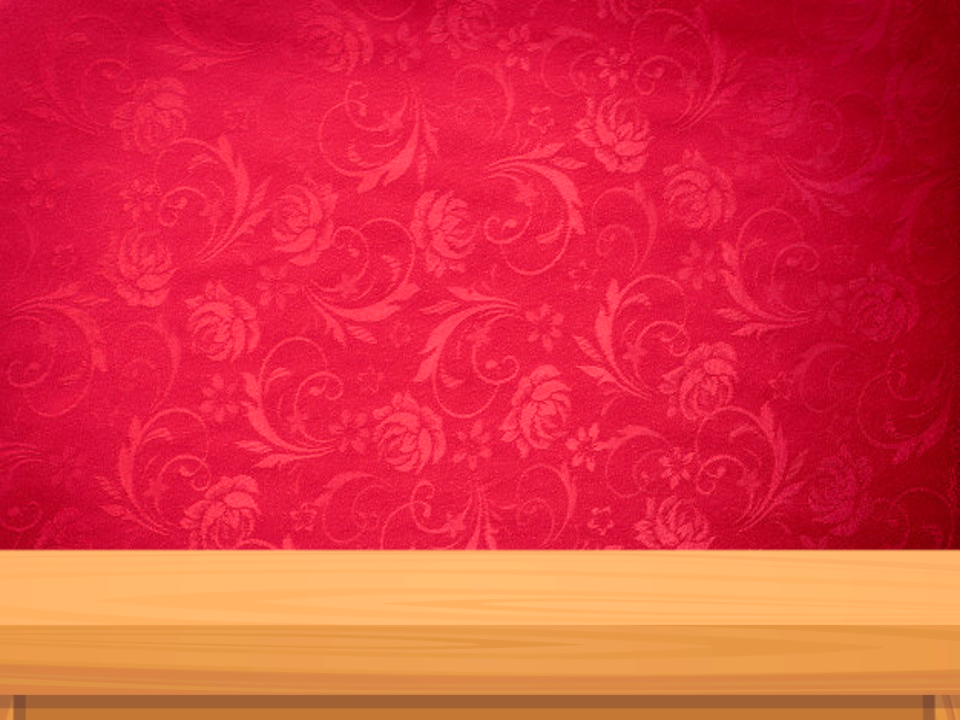 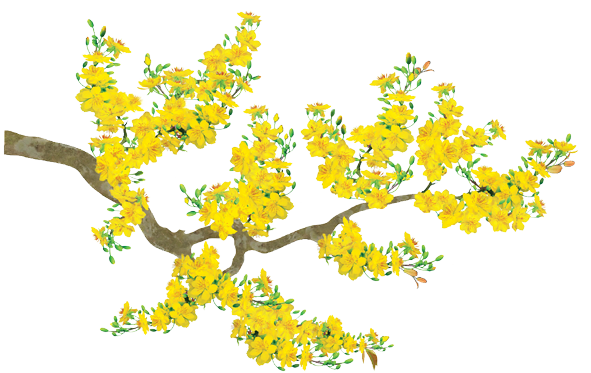 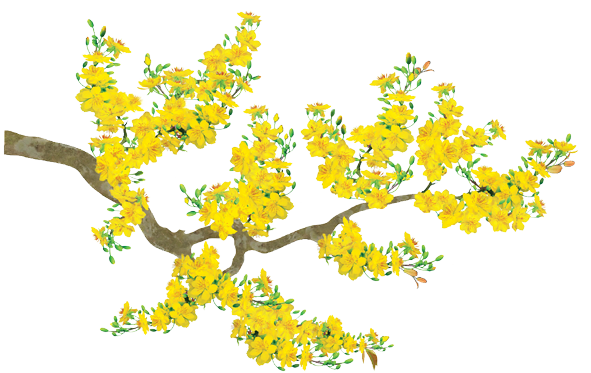 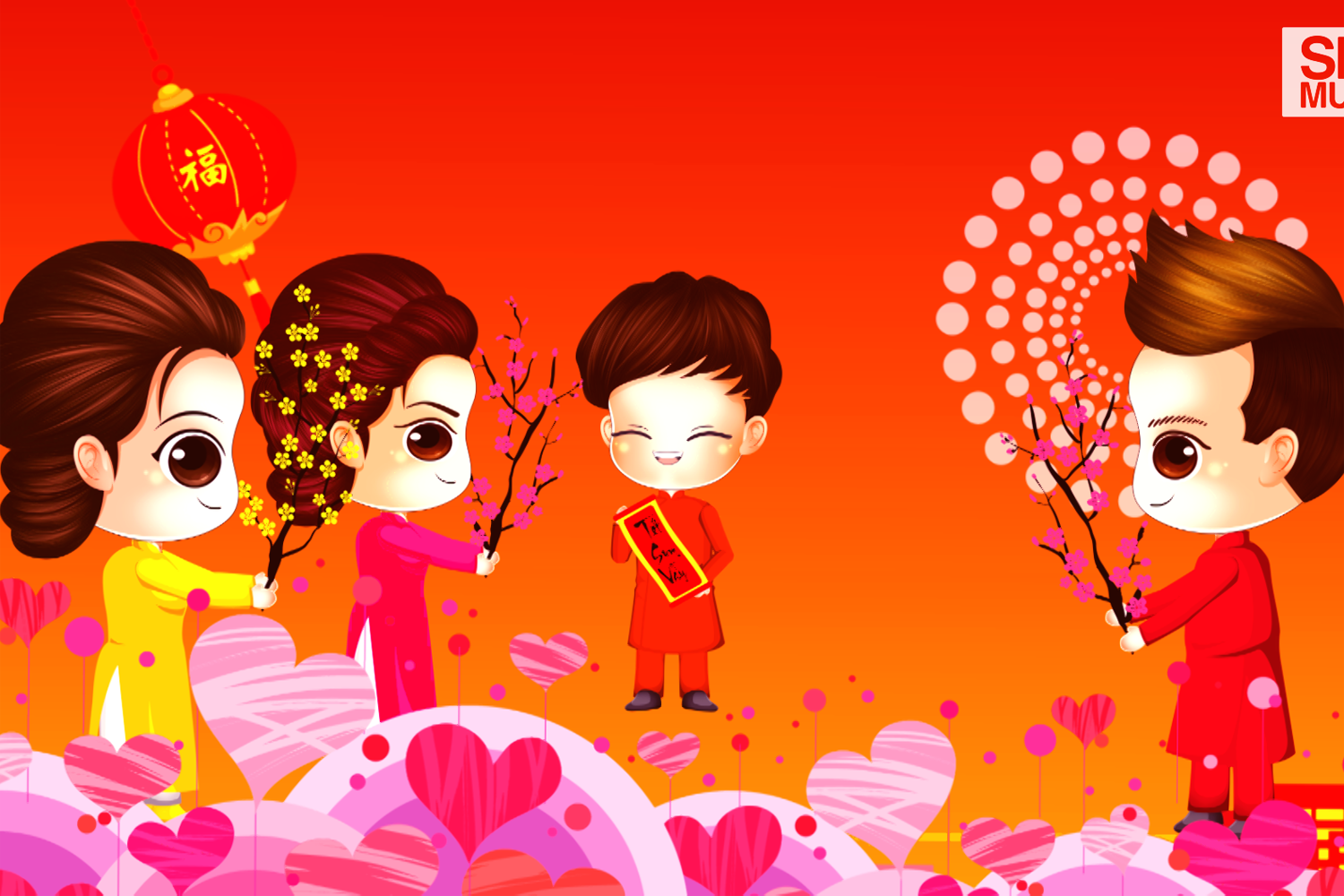 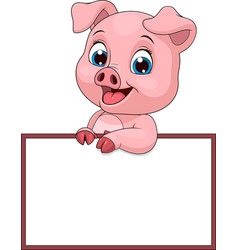 Quay lại trò chơi
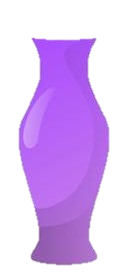 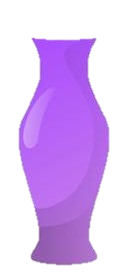 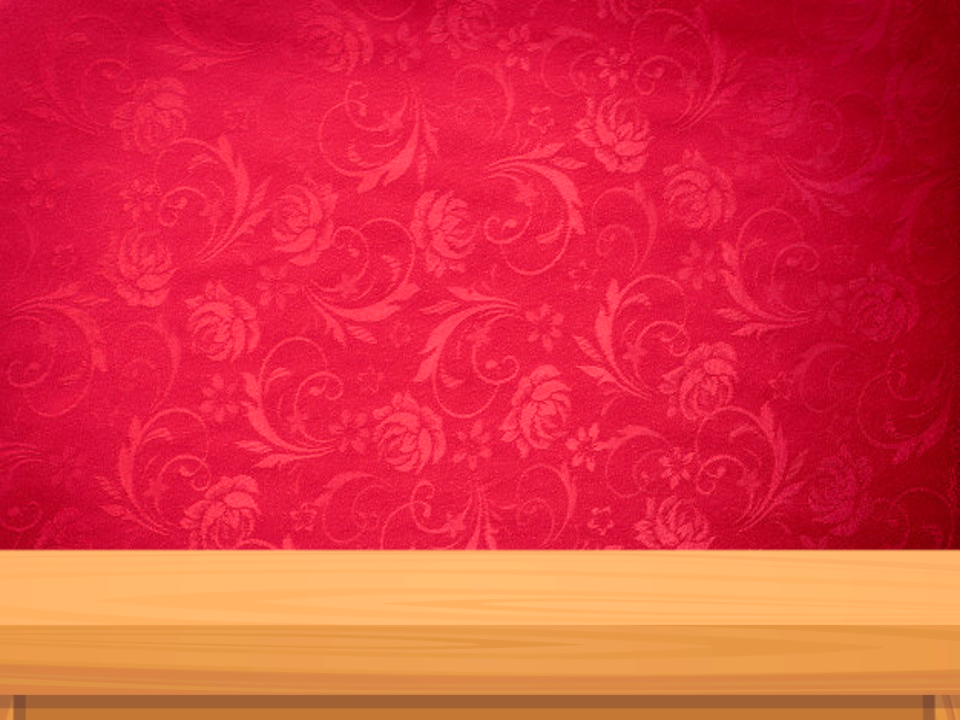 QUẢ 3: Ngày tết trẻ em được người lớn quan tâm như thế nào?
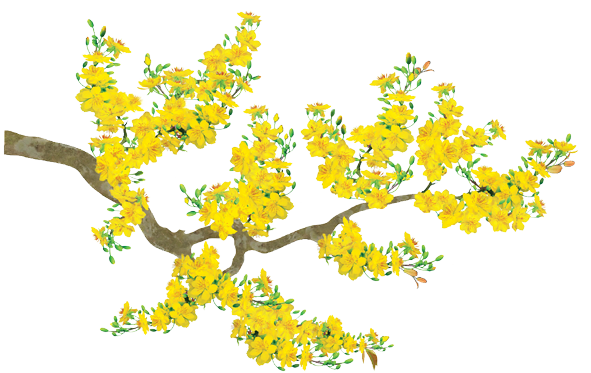 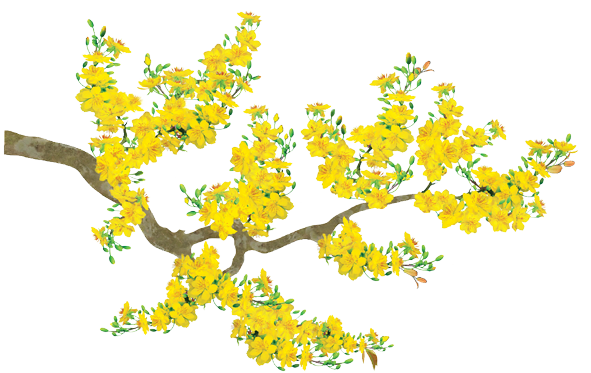 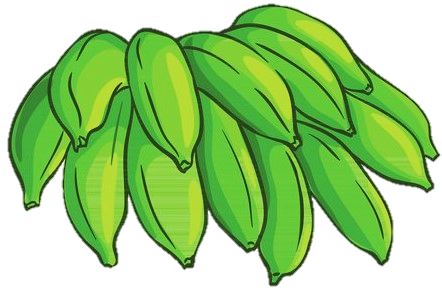 ĐÁP ÁN
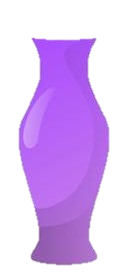 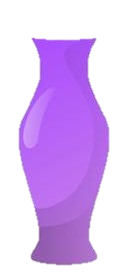 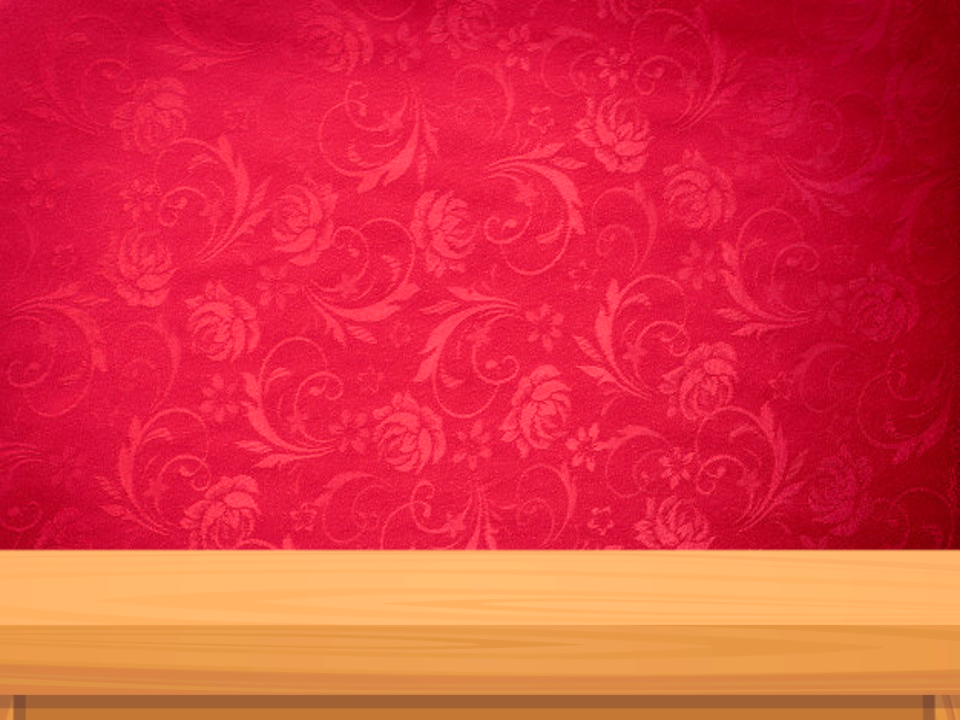 Đáp án quả 3: Mua áo mới, cho đi chơi, nhận tiền lỳ xì...
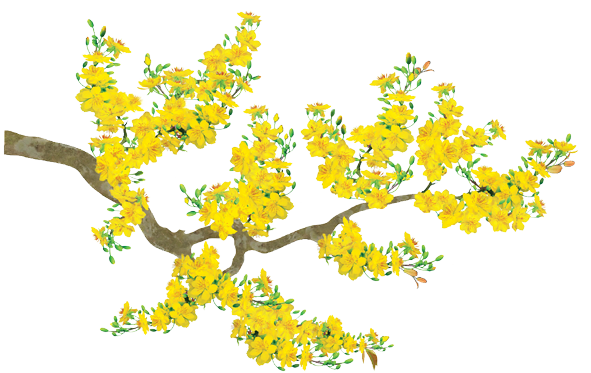 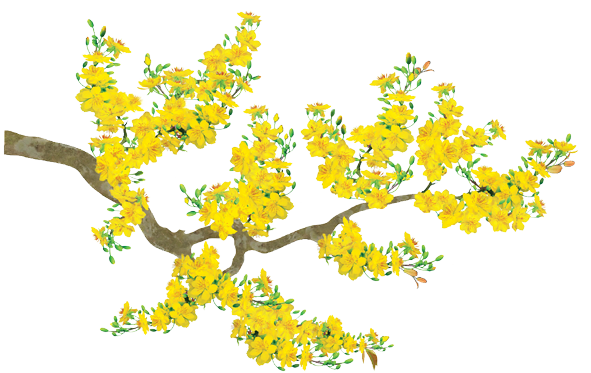 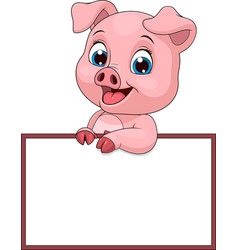 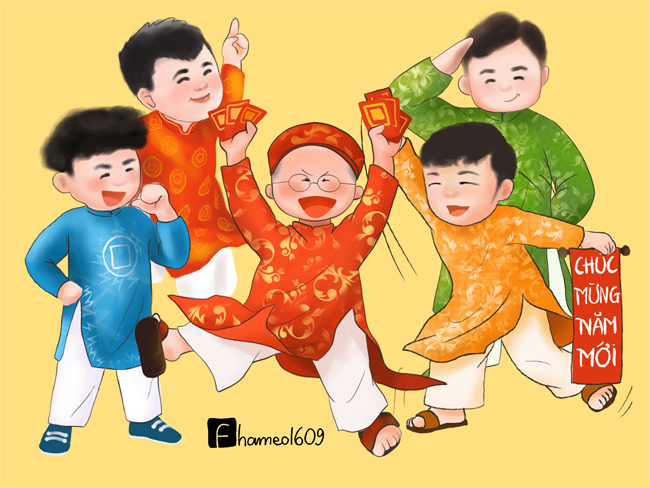 Quay lại trò chơi
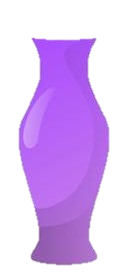 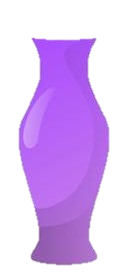 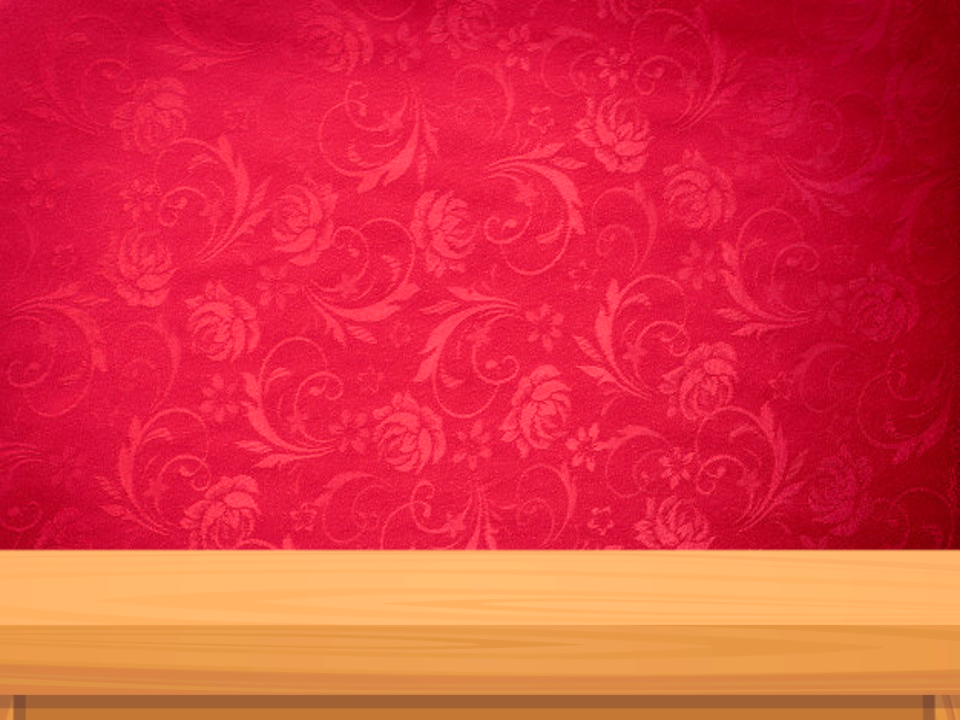 Qủa 4: Em đã bao giờ được nhìn thấy đồng tiến xu và ống tre/ nứa chưa?
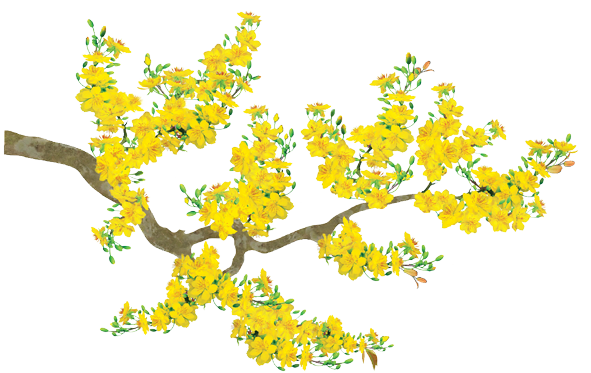 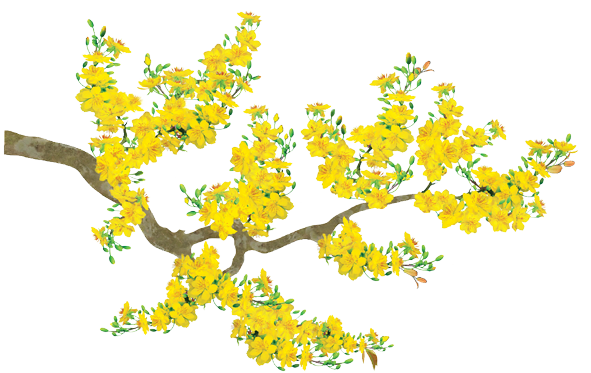 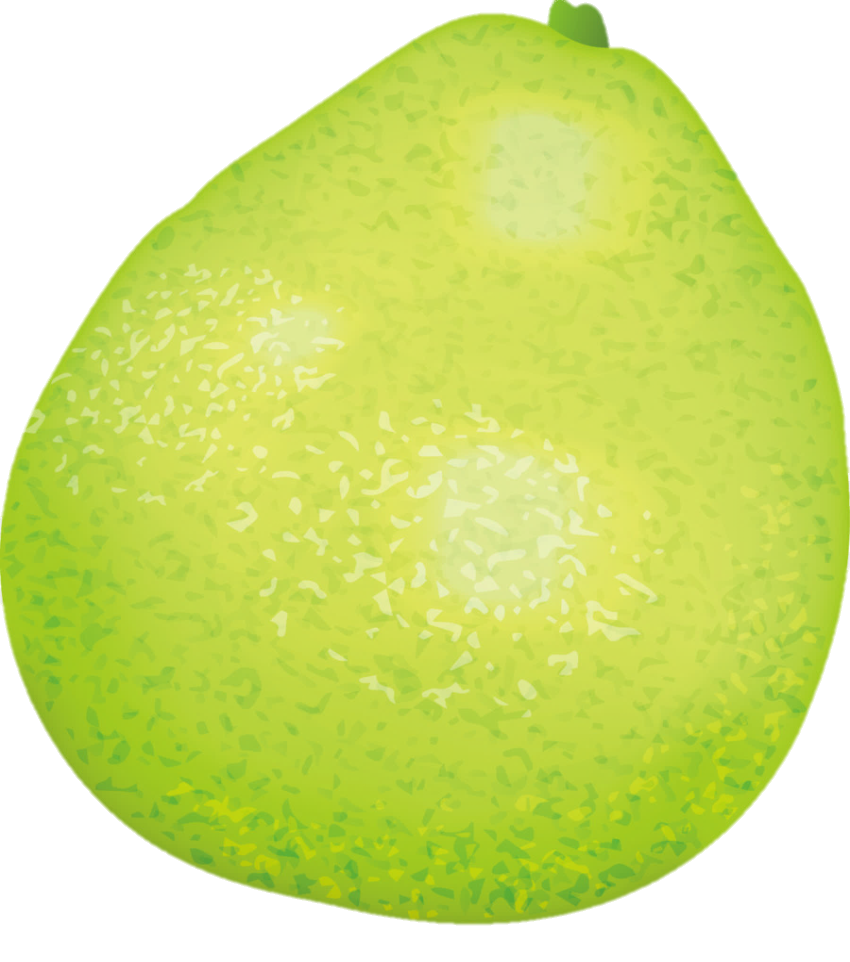 ĐÁP ÁN
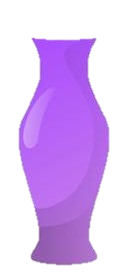 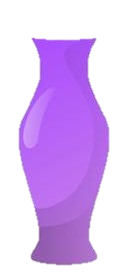 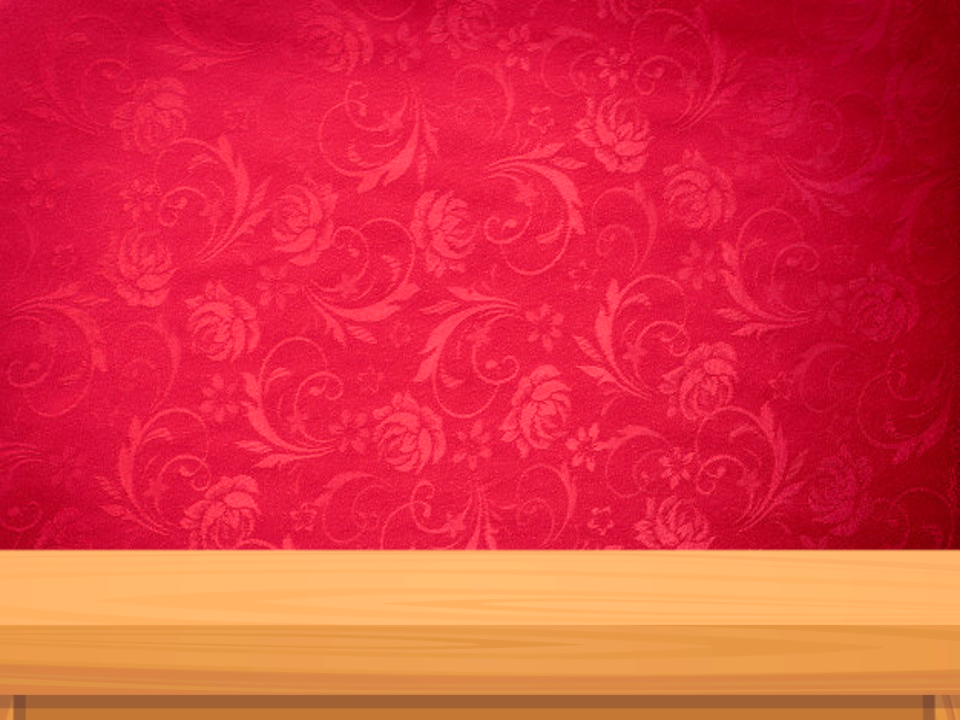 Đáp án quả 4: HS trả lời song giải thích XÚC XẮC là một cái ống nứa (hoặc tre) còn nguyên 2 đầu mắt, cưa xéo một nhát ở một phía dài cỡ hơn đốt ngón tay, nhét đồng tiền xu vào đấy.
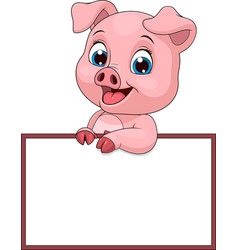 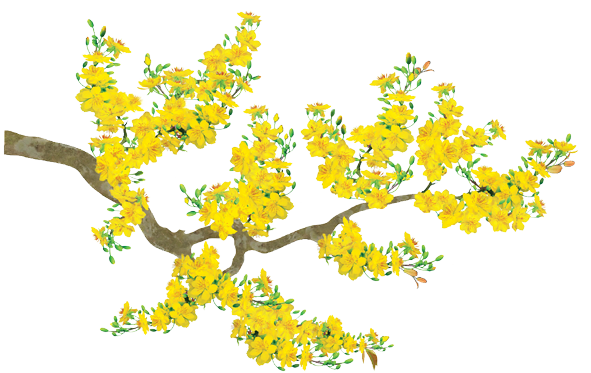 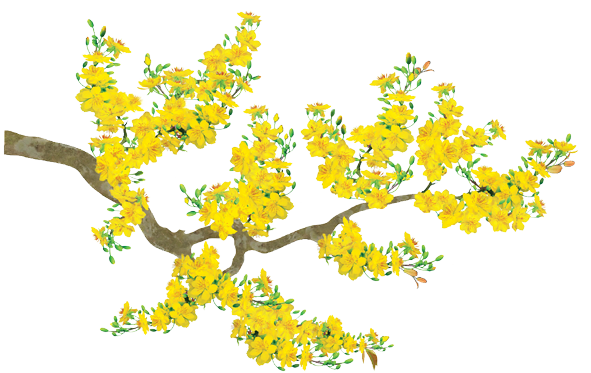 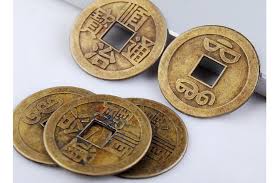 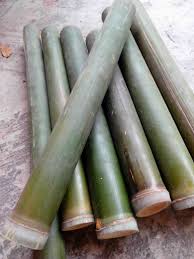 Quay lại trò chơi
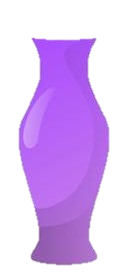 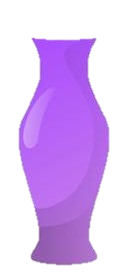 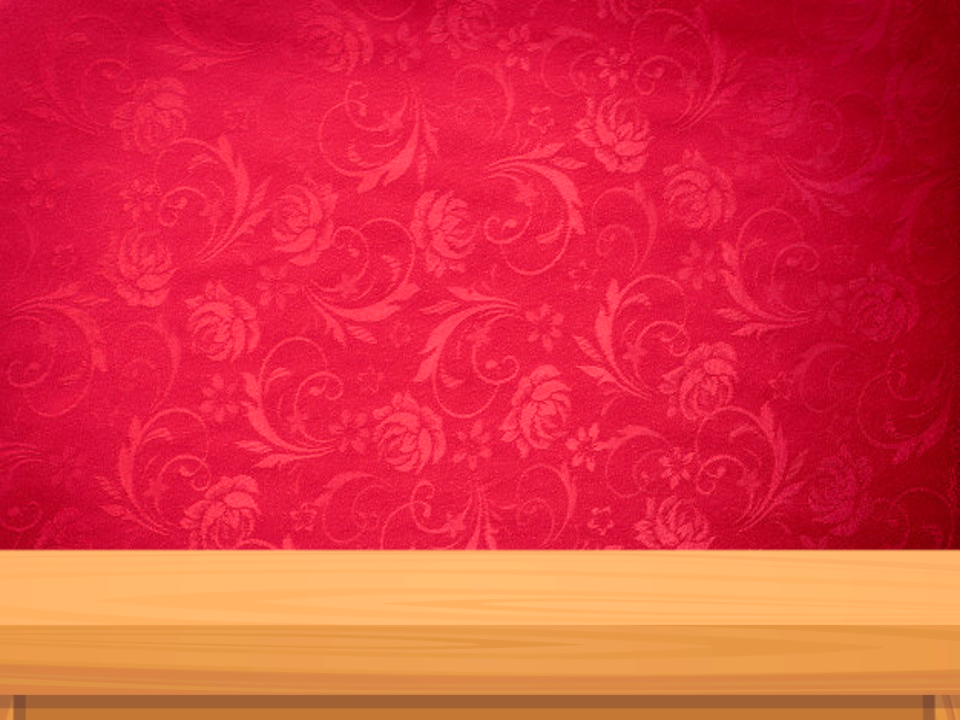 QUẢ 5: Tết vào mùa nào trong năm?
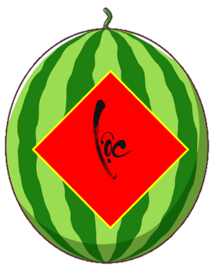 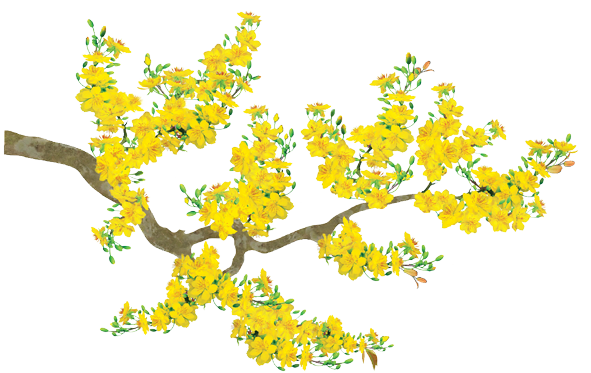 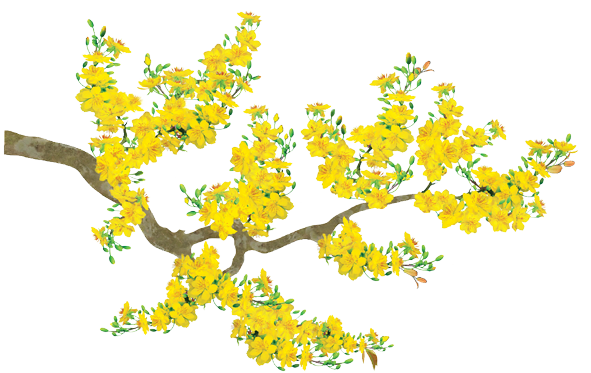 ĐÁP ÁN
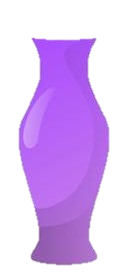 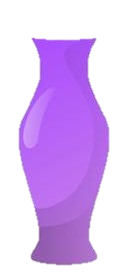 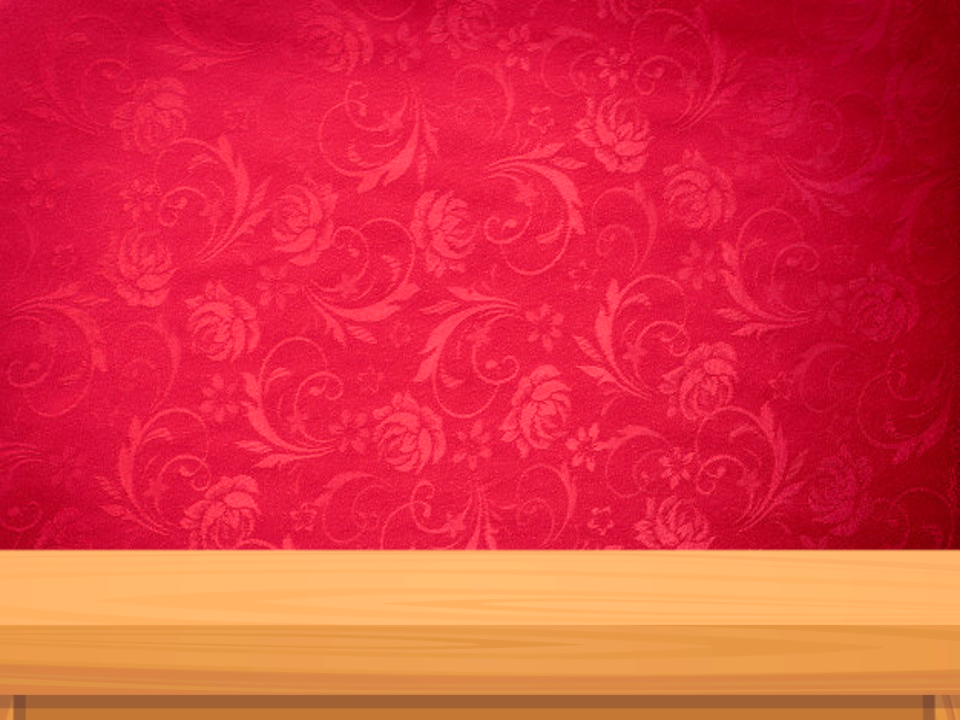 ĐÁP ÁN QUẢ 5:Mùa xuân
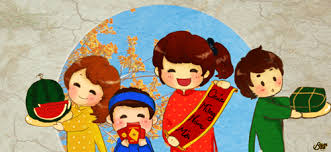 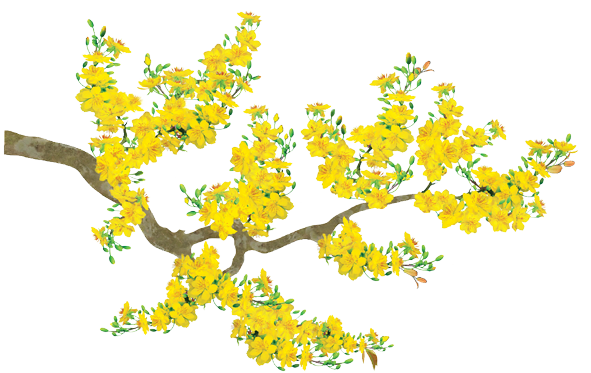 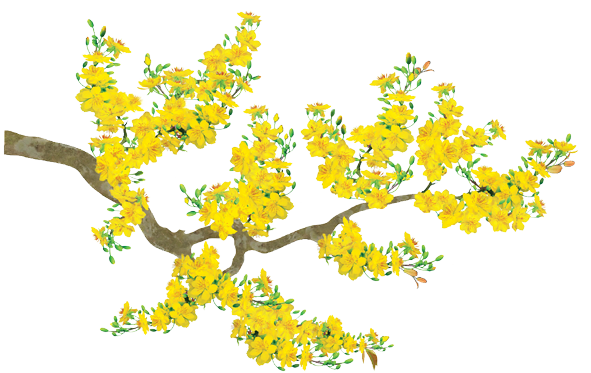 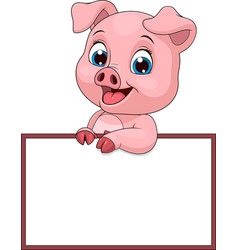 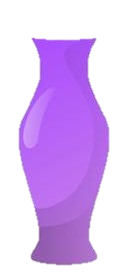 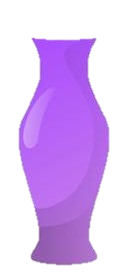 Giới thiệu bài mới
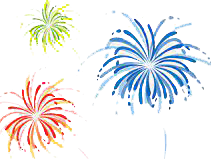 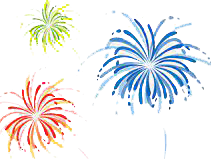 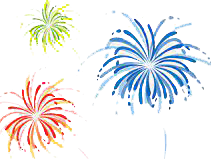 TIẾT: 19
HỌC HÁT BÀI: CHÚC MỪNG
ÂM NHẠC 4
Nhạc: Nga
Lời việt: Hoàng Lân
+ Đã từ lâu, hình ảnh nước Nga trở nên quen thuộc với mỗi người dân Việt Nam chúng ta, các em quan sát bản đô nước Nga và nghe một số bài hát nước Nga.
+ Nga là một nước có diện tích lớn nhất thế giới: lãnh thổ nước Nga trải dài từ Đông Âu đến vùng Viễn Đông ( Châu Á) với diện tích 17.000 km vuông.
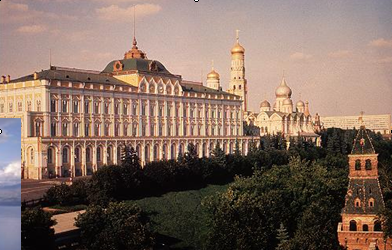 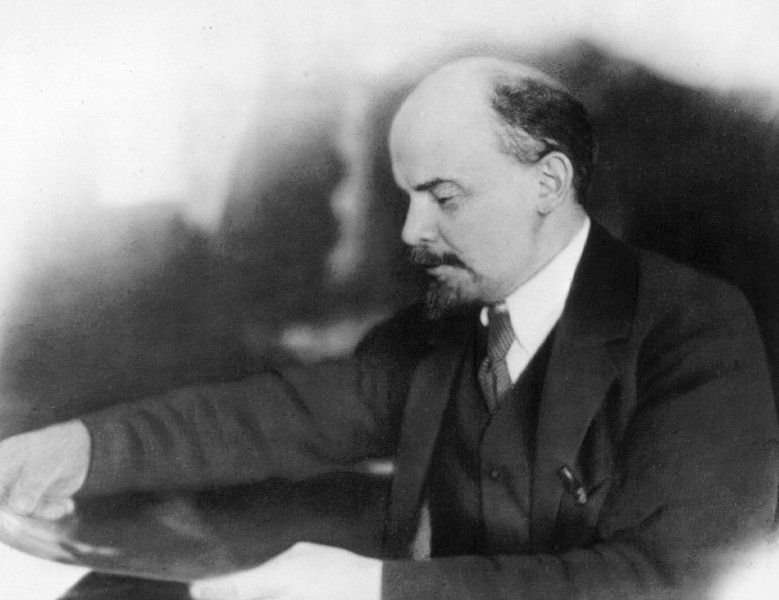 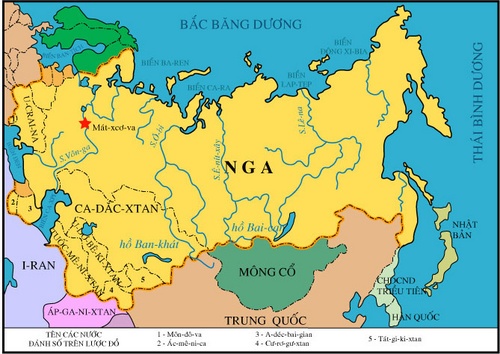 CUNG ĐIỆN KREM-LIN
Nhạc sĩ Trai- cốp- xki
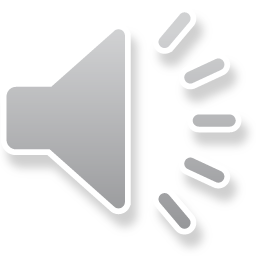 Hoàng Lân (sinh năm 1942) là nhạc sĩ người Việt Nam. Ông cùng người anh em sinh đôi Hoàng Long trở thành một cặp nhạc sĩ quen thuộc với người yêu nhạc Việt Nam. Hai ông đã được Chủ tịch nước trao tặng Giải thưởng Nhà nước về văn học - nghệ thuật năm 2012
Bài hát chúc mừng có giai điệu nhịp nhàng, uyển chuyển diễn tả tình cảm thân thiết ấm áp của những người bạn trong ngày vui gặp mặt
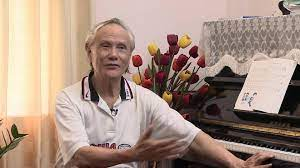 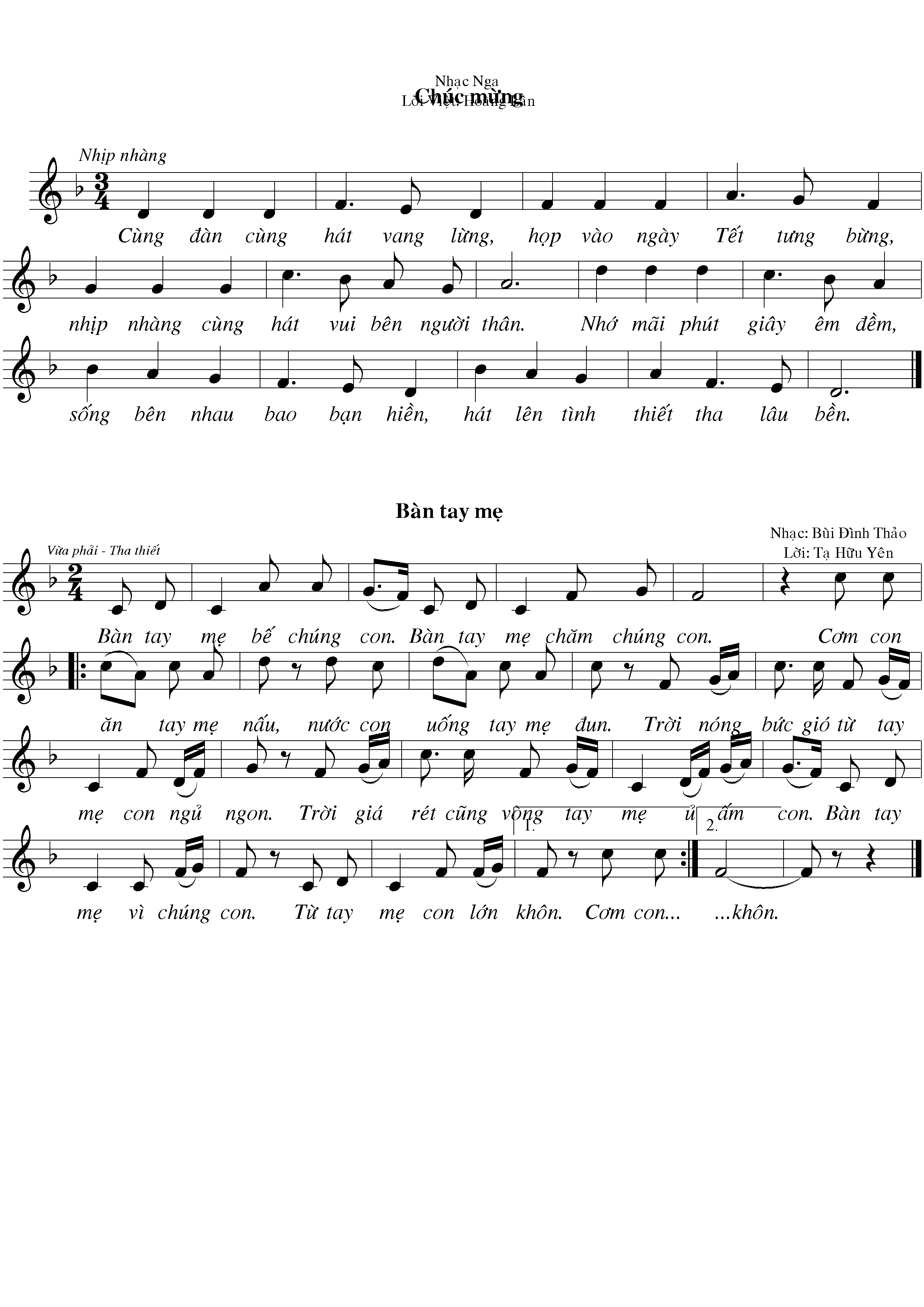 Hát mẫu
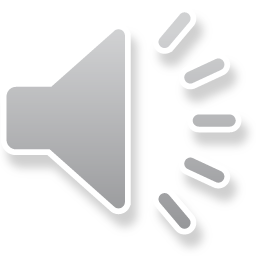 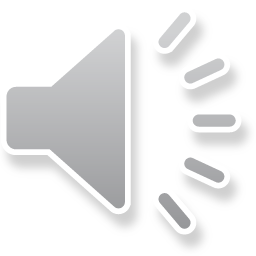 CÂU 1: Cùng  đàn cùng  hát  vang  lừng.
CÂU 2: họp  vào  ngày Tết  tưng bừng, 
CÂU 3: nhịp nhàng cùng hát  vui bên  người  thân.
CÂU 4: Nhớ mãi phút giây êm  đềm.
CÂU 5: sống bên  nhau bao bạn  hiền
CÂU 6: hát  lên  tình  thiết tha  lâu bền.
Đọc lời ca
- HD HS Học hát nối tiếp từng câu
CÂU 1
CÂU 1: Cùng  đàn cùng  hát  vang  lừng.
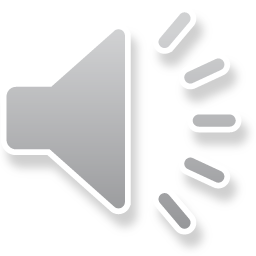 CÂU 2
CÂU 2: họp  vào  ngày Tết  tưng bừng.
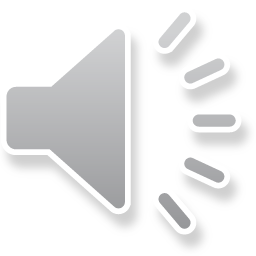 CÂU 3
Nhịp nhàng cùng hát  vui bên  người  thân.
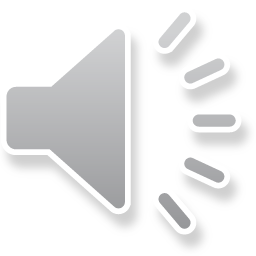 CÂU 1+2+3
Cùng  đàn cùng  hát  vang  lừng. Họp  vào  ngày Tết  tưng bừng. Nhịp nhàng cùng hát  vui bên  người  thân.
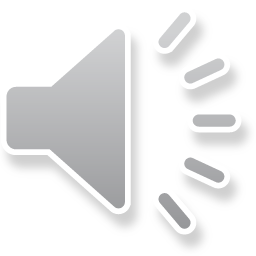 CÂU 4
Nhớ mãi phút giây êm  đềm
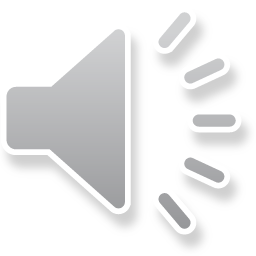 CÂU 5
sống bên  nhau bao bạn  hiền
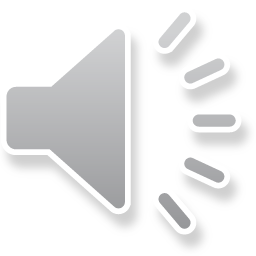 CÂU 6
Hát  lên  tình  thiết tha  lâu bền.
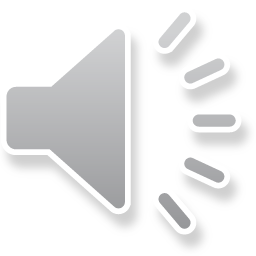 CÂU 4+5+6
Nhớ mãi phút giây êm  đềm. Sống bên  nhau bao bạn  hiền. Hát  lên  tình  thiết tha  lâu bền.
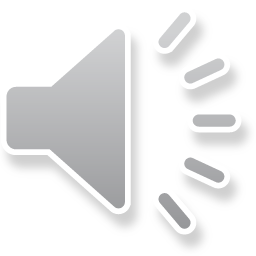 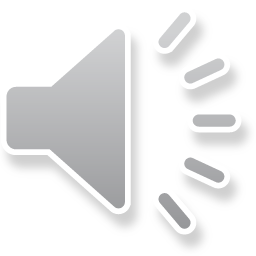 Hát cả bài với các hình thức
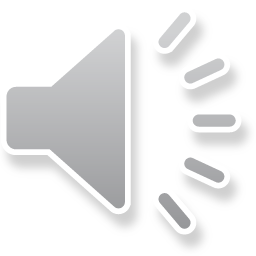 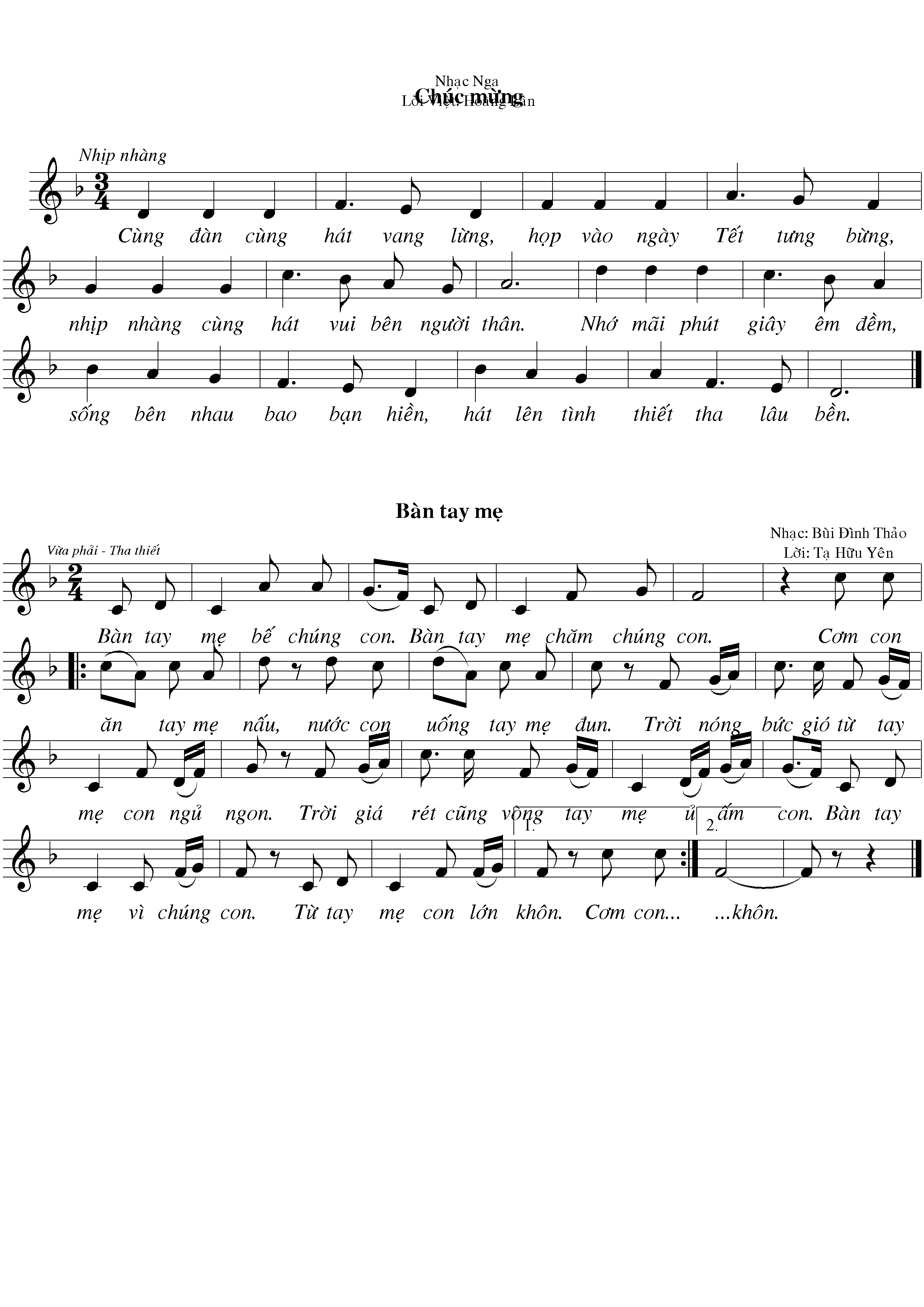 HD Hát gõ đệm theo phách
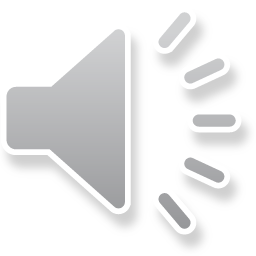 Cùng  đàn cùng  hát  vang  lừng.
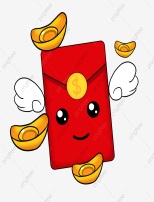 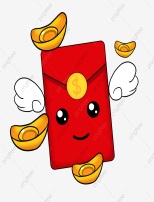 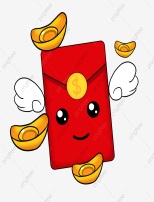 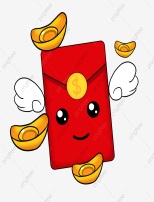 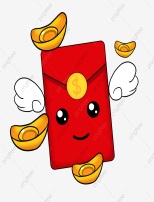 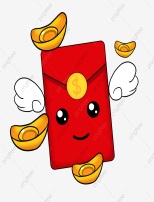 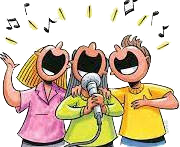 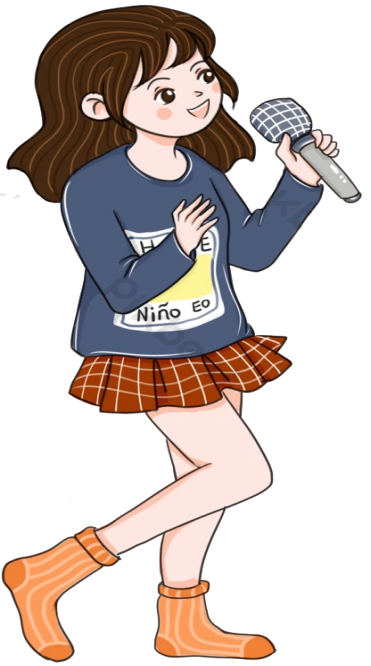 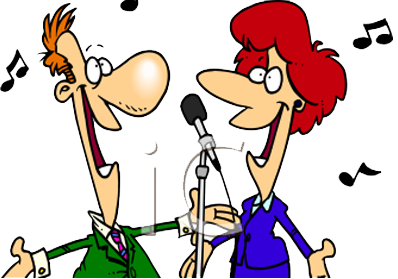 Một số hình thức trình bày bài hát
TAM CA
ĐƠN CA
SONG CA
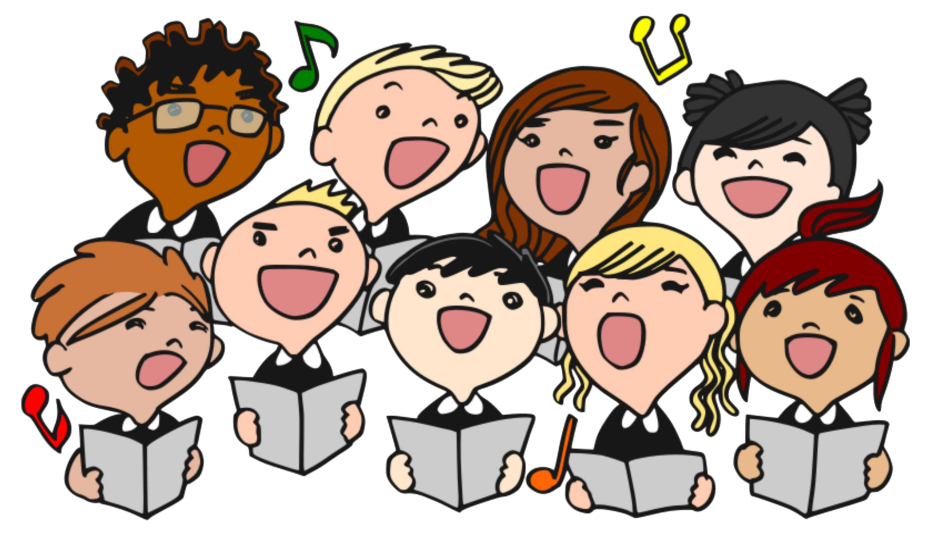 TỐP CA
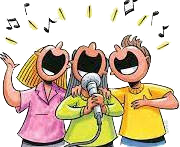 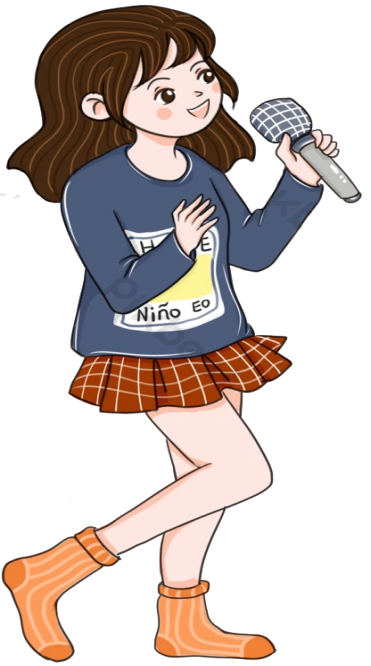 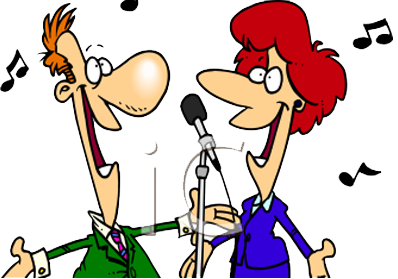 Chọn 1,2 hình thức để biểu diễn bài Chúc mừng
TAM CA
ĐƠN CA
SONG CA
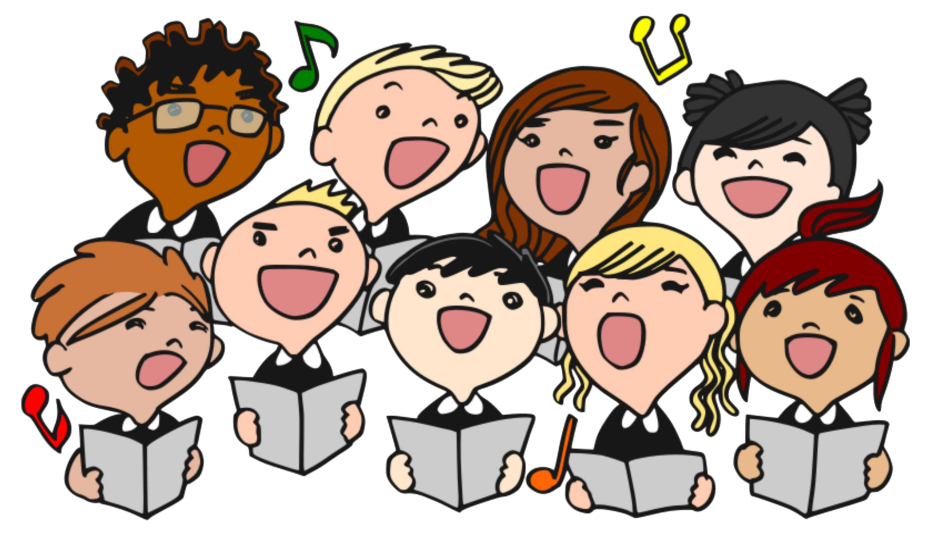 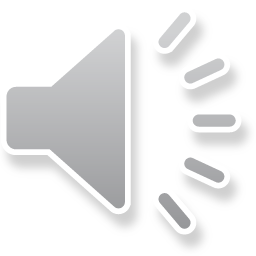 TỐP CA